Deacons and Their Work
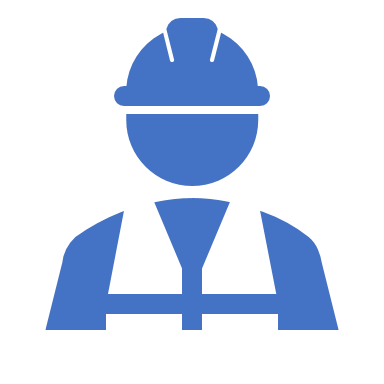 Acts 6:1-4; Philippians 1:1; 1 Timothy 3:8-13
Deacon: Special Use of a Generic Word
DIAKONOS
Used 30 times in the New Testament. 
Most of the time, it is translated as “servant” or “minister.
In two places it is transliterated as “deacon” (Phil. 1:1; 1 Tim. 3:10, 13).
Deacons Are Not Rulers
Elders rule the local church. Deacons serve under their rule.
When listed together, elders are always listed first (Phil. 1:1; 1 Tim. 3). 
We read of elders without any reference to deacons, but never read of deacons without a reference to elders.
Deacons Are Not Rulers
There is a priority to appointing elders in local churches without the mention of deacons (Acts 14:23; Titus 1:5).
Deacons were appointed over or put in charge of responsibilities (Acts 6:3).
Deacons Are Servants
DIAKONOS – “one who executes the commands of another” (Thayer). 
“let them serve as deacons” (1 Tim. 3:10). 
“For those who have served well as deacons” (v. 13). 
Appointed over the business of serving tables (Acts 6:2-3).
Deacons:The Extent of Their Work
Acts 6:1-4
They relieve the elders. 
Their work is primarily physical in nature. 
The exact duties of deacons are not specified, allowing needs to be met in each local church.
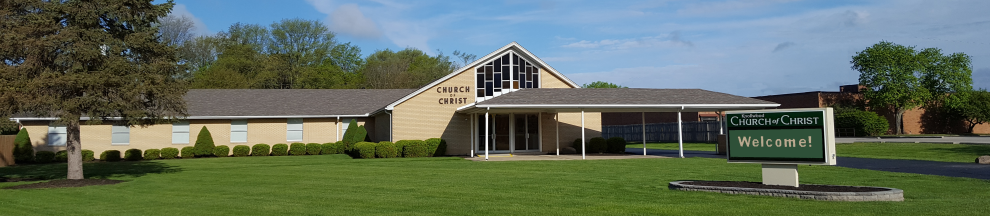 Responsibilities of Deacons at Knollwood
General maintenance. 
Making sure building is prepared for services.
Order teaching materials. 
Audio, video, recordings, sign. 
Treasury.
Benevolence.
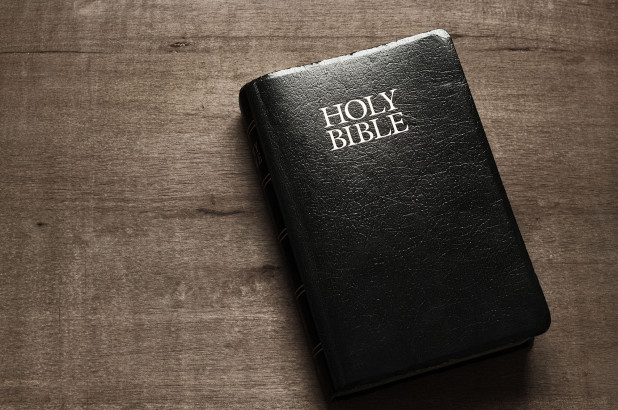 We are thankful for our deacons!
“ For those who have served well as deacons obtain for themselves a good standing and great boldness in the faith which is in Christ Jesus.” 
1 Timothy 3:13